Линейные уравнения с параметрами (7класс)
Линейное уравнение
Уравнение вида  ах = в, где а и в – числа, х- переменная, называется линейным.
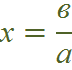 0 ∙ х = 0
х – любое число
0 ∙ х = в
уравнение не имеет корней
х = 0
уравнение имеет один корень
уравнение имеет один корень
Матчина Надежда Егоровна, школа №258, СПБ.
Линейное уравнение
Примеры:
 
 
 
4)   23 x = 10 - n
23 x = 10 – n

23 и 10 – числа,
х  – неизвестное число, 
n  –  выполняет роль известного числа.
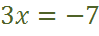 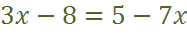 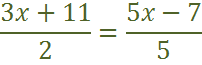 n – называют параметром, 
 уравнение – уравнение с параметром.
Матчина Надежда Егоровна, школа №258, СПБ.
Линейное уравнение с параметром
Уравнение ах = 2а+8  с параметром а.
Напишите уравнение, которое получится при 
1) а =10,     2)  а = -3,     3) а = 0.
I
Дано уравнение ах = 5х+4.
Найти множество корней уравнения в случае, если
1) а =5,     2)  а ≠ 5.
II
Матчина Надежда Егоровна, школа №258, СПБ.
Линейное уравнение с параметром
При каких значениях параметра а уравнение  ах +7 = 1+2а
имеет единственный корень;
имеет бесконечное множество корней;
не имеет корней?
III
Проверь себя:

Если а≠0,  то  ах =2а – 6
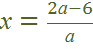 - единственный корень.
Если а=0,  то  0∙х +7=1+0
		  0∙х = -6
- корней нет.
Матчина Надежда Егоровна, школа №258, СПБ.
Линейное уравнение с параметром
Решите уравнение (b-3)x=10(2b+x) с параметром b.
IV
Решение:
(b-3) x = 20b +10x
(b-13) x =20b
Случаи:
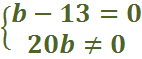 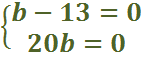 b-13≠0
если b-13≠0, то b≠13 и
если b-13=0, то b=13 и 0∙x=260 
уравнение корней не имеет
нет решения
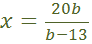 единственный корень
Ответ: 1) если b=13, то корней нет,
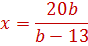 2) если b≠13, то уравнение имеет единственный корень
.
Матчина Надежда Егоровна, школа №258, СПБ.
Линейное уравнение с параметром
Вывод: 
Решить уравнение с параметром b – это значит установить соответствие, с помощью которого для каждого значения параметра b указывается множество корней данного уравнения.
Матчина Надежда Егоровна, школа №258, СПБ.
Линейное уравнение с параметром
Решите уравнение с параметром а
(1-а) х=а-1
(1+а) х=2а+1+а2
ах – 3 = х +3а
Матчина Надежда Егоровна, школа №258, СПБ.
Линейное уравнение с параметром
Д/З  Решить уравнения
aх = 7a-3
5b (b-1) x = 2
2ax – a =16
n(x-1) = n+1
*  a (a-1) x = a2+a – 2
Матчина Надежда Егоровна, школа №258, СПБ.